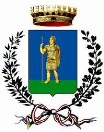 Comune di Valenzano
SEGRETERIA GENERALE
SINDACO
Giampaolo Romanazzi
VI° SETTORE
POLIZIA MUNICIPALE
Gallo
CONTENZIOSO /CONTRATTI/ SUPPORTO GARE
Giuseppe Ciocia
SEGRETARIO COMUNALE
Dr.ssa Irene Schiavino
Angarano
Lamanna
Carone
Castellano
Cataldo
Di Lorenzo
Innamorato
Longo
Martiradonna
Pentassuglia
Variale
Di Tommaso
Maggi (tecnico)
I° SETTORE
II° SETTORE
III° SETTORE
IV° SETTORE
V° SETTORE
SERVIZI SOCIALI
AFFARI GENERALI
PATRIMONIO/  VERDE PUBBLICO
URBANISTICA/ EDILIZIA PRIVATA
SERV. FINANZIARI
Dott. Giustina Petrella
Dott. Vito Calabrese
Dott. Michele Albergo
Monno
Ing. Gregorio Curri
SERV DEMOGRAFICI
Ing. S. Napoli
Caringella
Limongelli
Attolico
BILANCIO E PROGRAMMAZIONE/ PAGHE/ CONTRIBUTI
ANAGRAFE
Zito
Sansone
Arcuti
SUAP / AGRICOLTURA / EX UMA
PUBB. ISTRUZIONE
Gasparro
Franchini
IGIENE URBANA/ AMBIENTE
STATO CIVILE
Rossetti
Patruno
Dott. Giustina Petrella
Ing. Gregorio Curri
ELETTORALE/STATISTICA
TRIBUTI
Ing. S. Napoli
Maggiano N.
Volpe
Porcelli
Bello
De Sario
Lubes
POL.GIOVANILI/ CULTURA/ TURISMO/ SPORT
ECONOMATO
LL.PP. / MANUTENZIONI
SERV INFORMATICO
Leggenda:
            Settore
            Servizio                     Responsabili
            Dipendenti
Ing. S. Napoli
U.R.P./PROTOCOLLO/ NOTIFICHE
Dott. Giustina Petrella
Ing. Gregorio Curri
Marinelli
 Patruno

Marinelli
CONTROLLO DI GESTIONE
Maggiano N.
Ferrante
Paulicelli
Castelletti
SERV PERSONALE
Arcuti
Quaranta